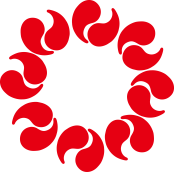 彩の国
埼玉県
ケアラー支援のために
ケアラー・ヤングケアラーの状況や相談窓口を簡単にまとめた資料です。
御一読いただき、ケアラー支援に御理解・御配慮をいただけましたら幸いです。
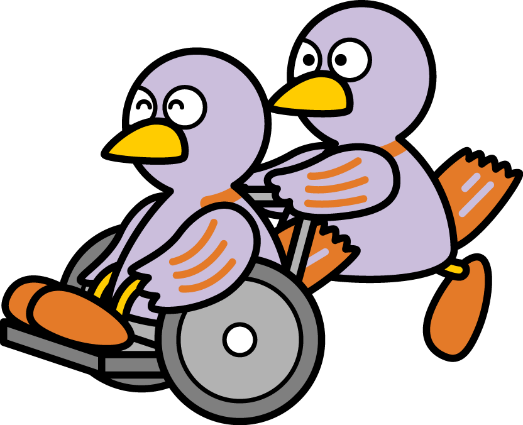 ＜連絡先＞
TEL 048-830-3266
e-mail a3250-04@pref.saitama.lg.jp
埼玉県のマスコット「コバトン」
埼玉県福祉部地域包括ケア課
地域包括ケア担当
ケアラー・ヤングケアラーの状況
【ケアラーとは】
　高齢、身体上又は精神上の障害又は疾病等により援助を必要とする親族、友人その他の身近な人に対して、無償で介護、看護、日常生活上の世話その他の援助を提供する者。そのうち、１８歳未満の者をヤングケアラーといいます。
（埼玉県ケアラー支援条例より）
【ケアラーの状況】
（Ｒ２埼玉県内の地域包括支援センターでの調査結果）

　　　　　　　　　　　　　　　　　　　　（複数回答、n=1,022人）
  ・心身の健康61.8％
　・ケアをしている相手との関係 32.4%
  ・自分の自由な時間が取れない 29.9%
  ・将来への見通しが持てない 28.8%
  ・経済的な問題　26.5％

　
　・ケアラーに役立つ情報の提供　41.5％
　・緊急時に利用できケアをしている相手の生活を変えないサービス　　　　　　　　　　　　　　　　　　　　　　　　　　　　　　
　　　　　　　　　　　　　　　　　　　　　　　　　　　　　　　　　　  28.3％
  ・電話や訪問による相談体制の整備　    24.4％
  ・気軽に休息や睡眠がとれる機会の確保　 23.3％
　・気軽に情報交換できる環境の紹介・提供 20.0％
　・親や家族が亡くなった後の被介護者のケアと生活の継続 18.6％
  ・ケアラーの健康管理への支援　18.2％
【ヤングケアラーの状況】
（Ｒ２：埼玉県内の高校２年生を対象とした調査結果）
　・ヤングケアラーの割合　4.1%　（1,969人/48,261人)
　　
　　　　　　                    　  （複数回答、n=1,969人）
　　
　・ケアについて話せる人がいなくて孤独を感じる 19.1％、
　・ストレスを感じている 17.4％
  ・勉強時間が充分に取れない 10.2％
　・自分の時間が取れない　9.8％


　・困ったときに相談できる人や場所　16.0％
　・信頼して見守ってくれる大人14.5％
　・宿題や勉強のサポート　　　 13.2％
　・被介護者の状況に関するわかりやすい説明 12.2％
  ・自由時間が増えるサポート　11.7％
  ・将来についての相談の場    11.1％
　・代わりにケアを担ってくれる人　9.9％
悩み
学校生活への影響
ケアラーが必要としている支援
ヤングケアラーが望むサポート
ケアラー・ヤングケアラーの相談窓口など
ケアラーやヤングケアラーの方を見かけた場合や相談を受けた場合は、以下の窓口やサロンをご紹介ください。
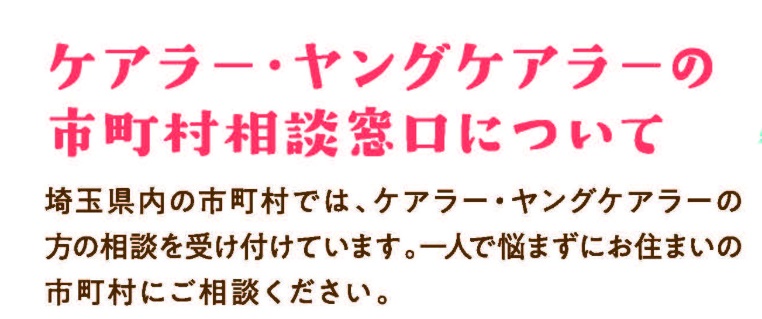 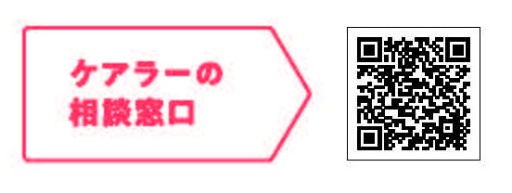 公的サービスについては
市町村の窓口で確認
することができます。
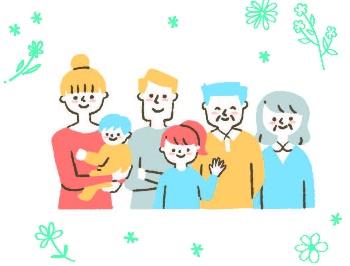 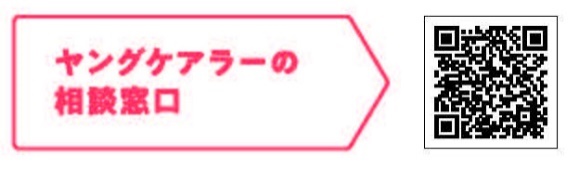 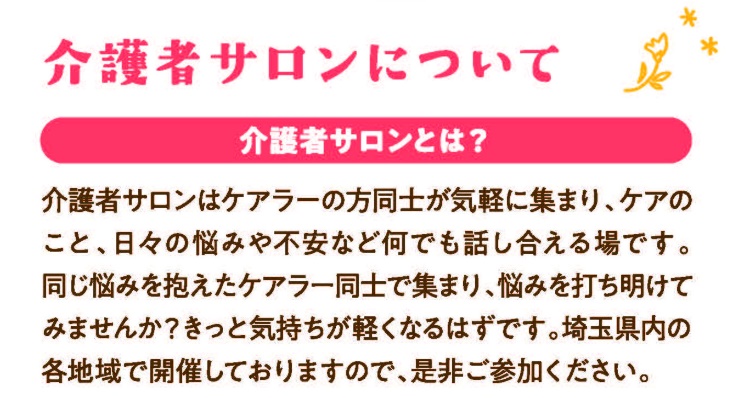 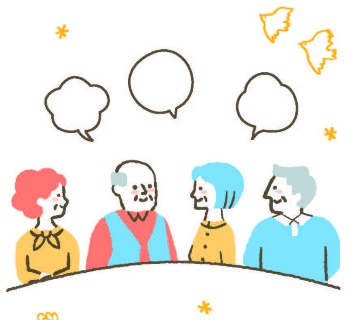 認知症の方やその家族が
集まる「認知症カフェ」も
掲載しています。
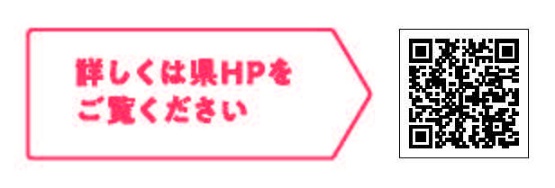 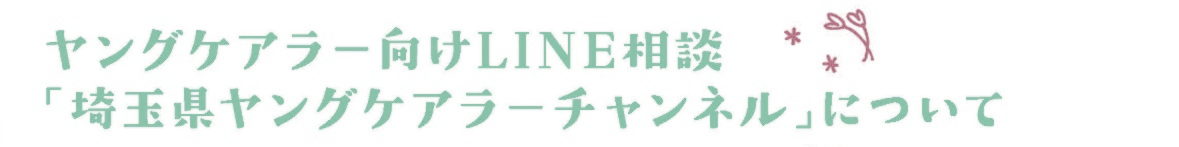 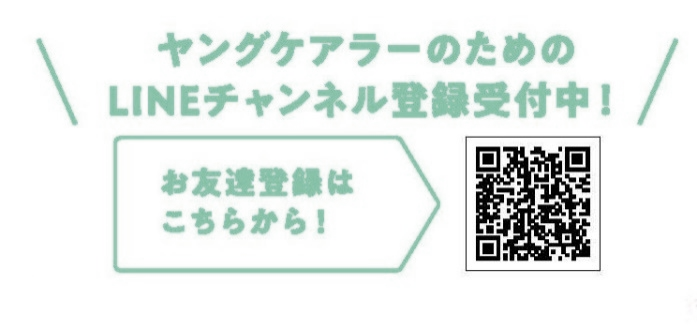 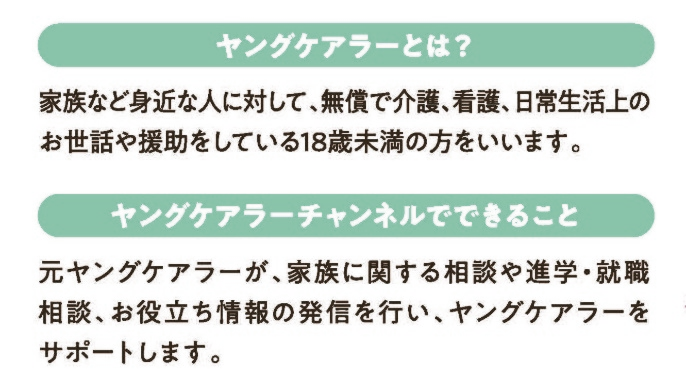 匿名でも利用できます。
友達登録した方には、オンライン
イベントも案内しています。
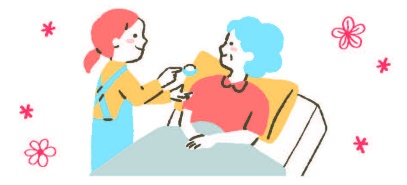